Tests of the LH2 target at GSI2nd-4th april 2014
The LH2 target
T. Hennino, C. Commeaux (IPN Orsay)
T. Heinz, E. Schwab (GSI)
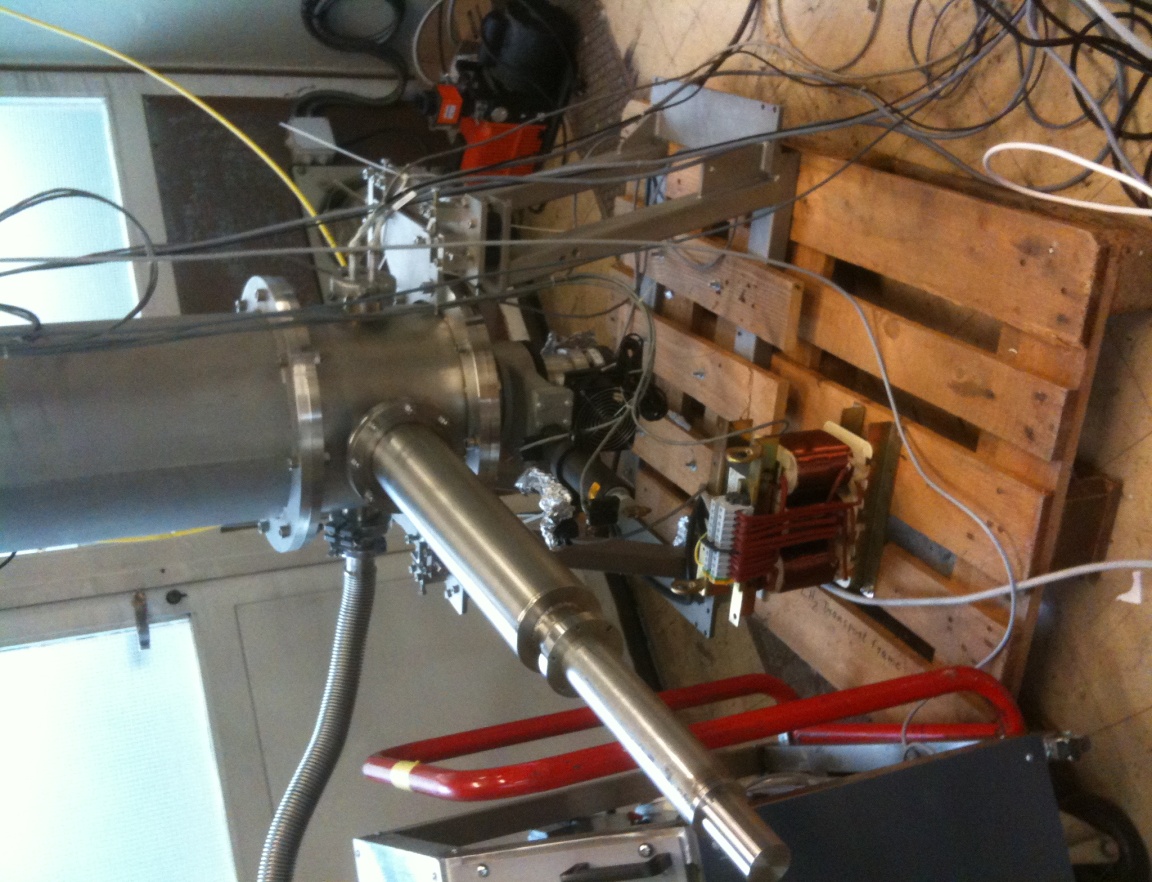 Aim of the test
Restart the target in the GSI environment
Preparation actions
Target transported from Orsay by T. Heinz in march
Reinstalled on the HADES beam line with all connections (T.Heinz + E. Schwab)
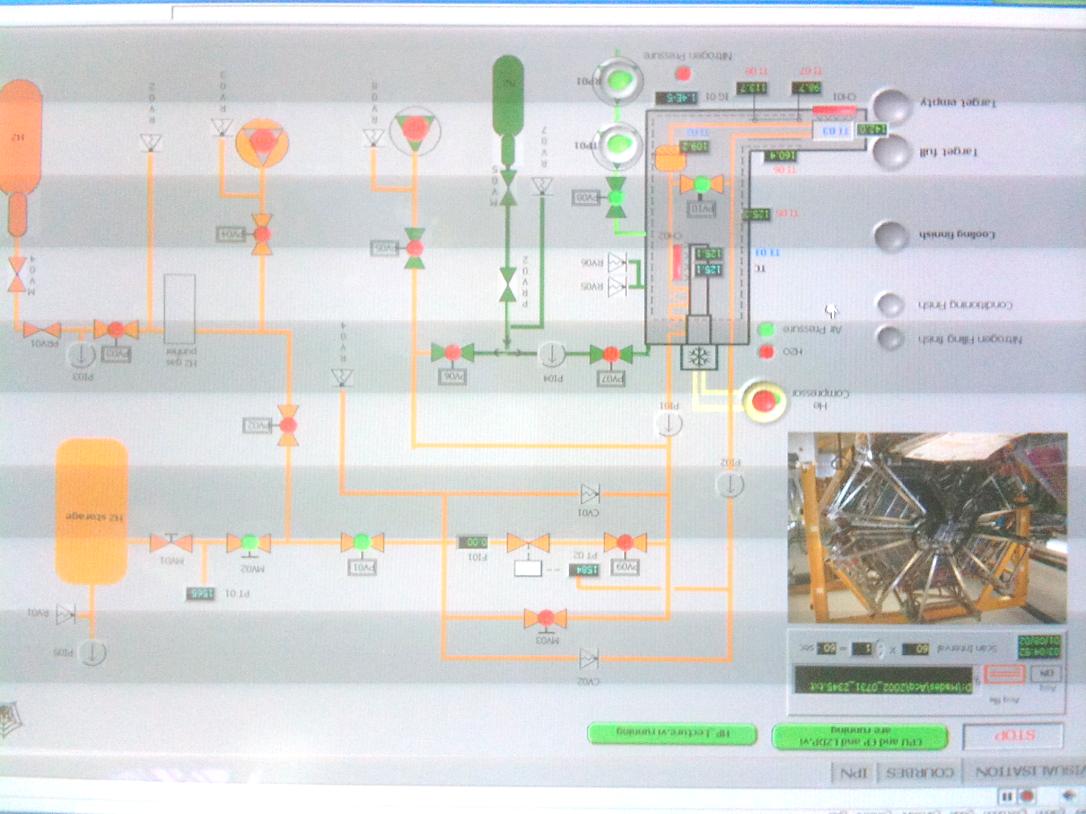 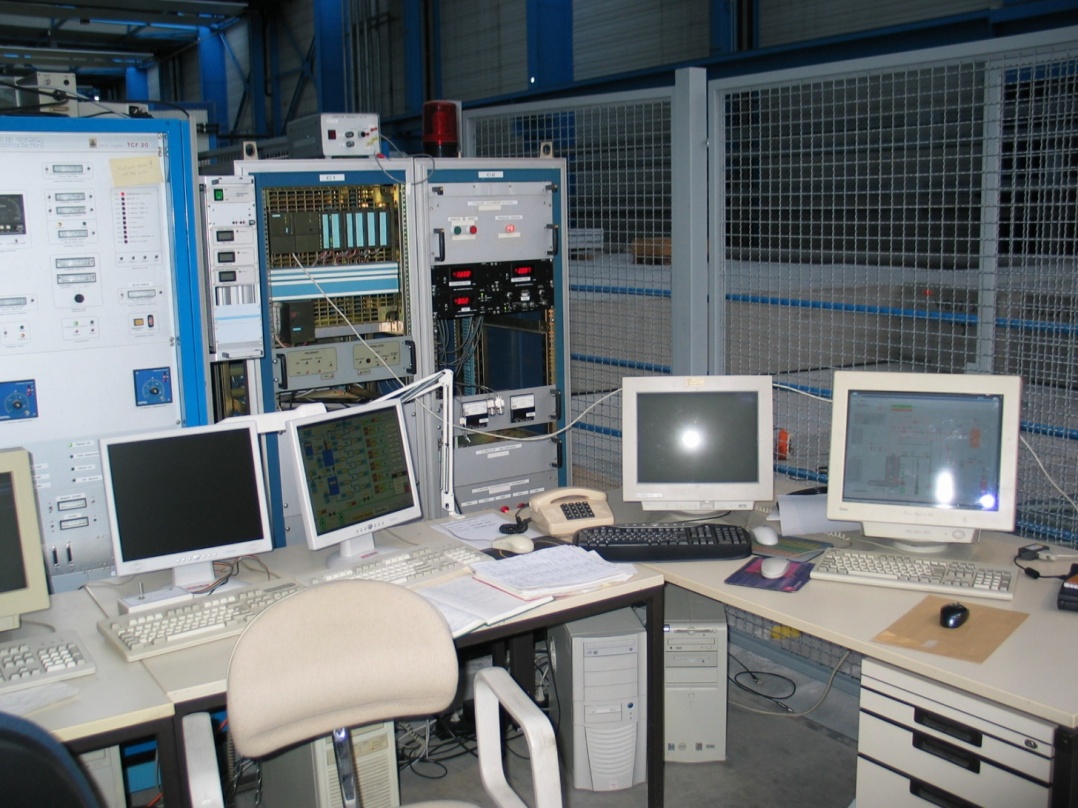 Problems encountered
Low 4He pressure in the compressor (200 psi instead of 270-300)  compressor refill (bring specific pipe/connector to GSI)
Water leak on the compressor cooling circuit  repair (GSI)
Missing control box of pressure sensor PG02  exchange with PG01 (directly powered)
Box found in cabinet (to be repaired (T. Heinz) or replaced)
The compressor at GSI
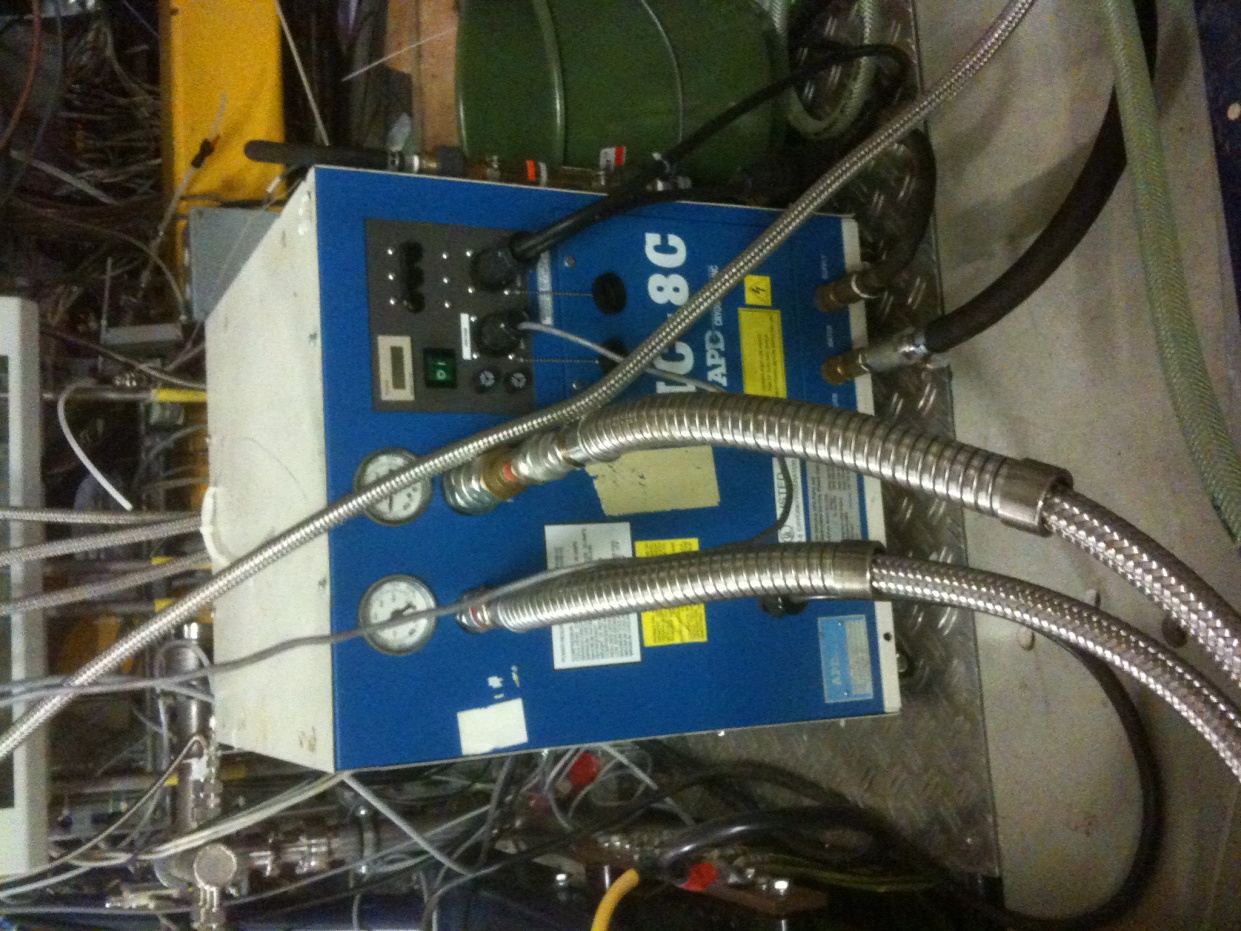 Logbook of actions and results
2/4/2014  10:45 start vacuum pumps
2/4/2014  11:15 conditionning (purge)
2/4/2014  14:30 start of cooling down
2/4/2014  20:00 20°K reached in condensor
2/4/2014  23:55 29°K reached at the target
3/4/2014    0:30  compressor stopped for the night
3/4/2014    6:15 restart of compressor
3/4/2014  10:00 cooling finished: target full
3/4/2014   several cycles empty/full target over more than a day     OK
4/4/2014  11:45 Target stopped
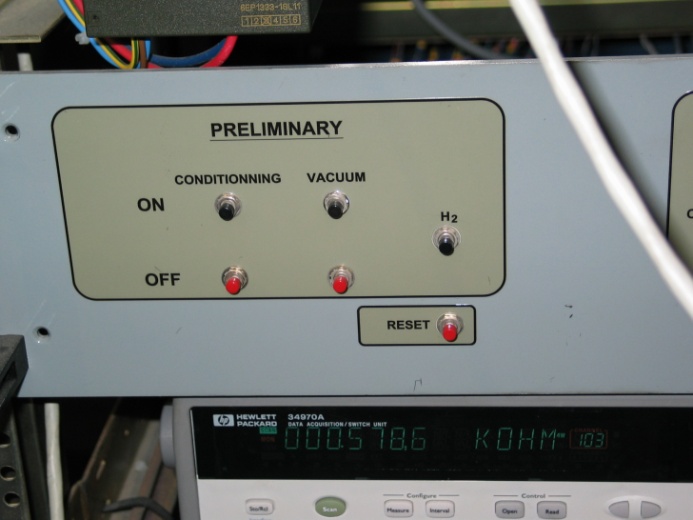 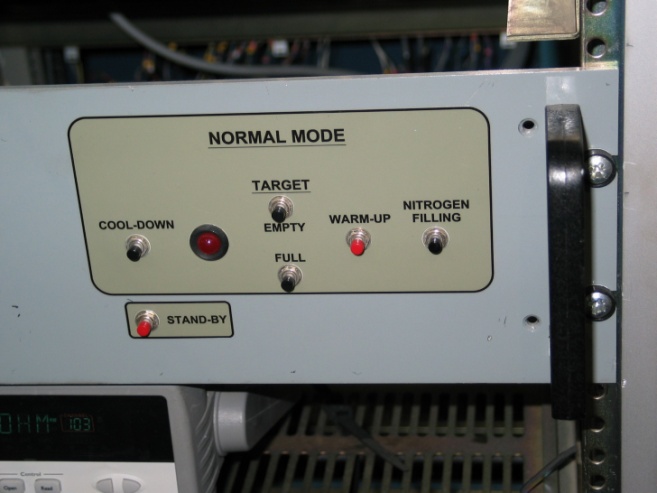 Further actions
Restart the target week 7-11 april (Torsten alone)
Target removal from beam line and preparation of test run with proton
Saving the computer disk (M. Traxler on Monday 7th)
Update the note « working procedure of the HADES LH2/LD2 target »
New visit at GSI in may (week 20 or 21)